Je compte, tu compares.GS : 9.Adapté des ouvrages de Rémi Brissiaud.
En lien avec l’album Le tigre mange-t-il de l’herbe?
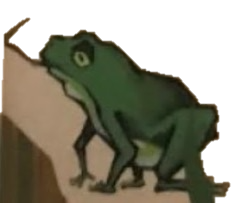 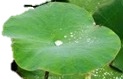 Etape 1 : comparer les deux quantités par correspondance terme à terme en traçant des liens.
Comptage dénombrement de chaque collection par apparitions successives
Compléter la colonne de gauche en écrivant les quantités dénombrées.
Tracer les correspondances terme à terme.
Recomposer la quantité : 9 c’est X et encore Y.
2
7
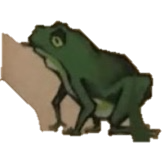 9
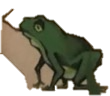 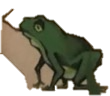 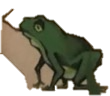 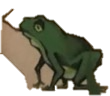 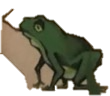 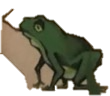 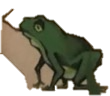 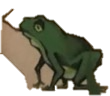 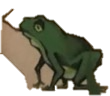 7
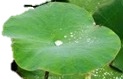 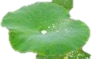 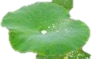 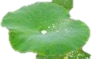 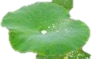 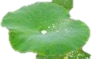 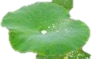 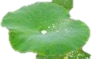 9
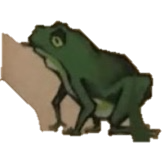 9
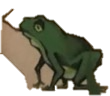 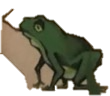 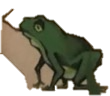 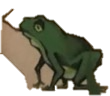 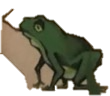 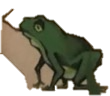 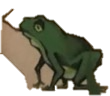 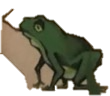 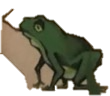 0
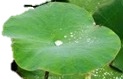 5
4
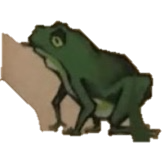 9
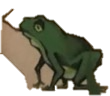 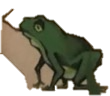 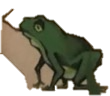 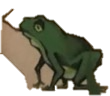 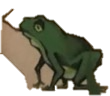 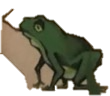 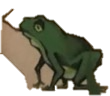 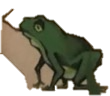 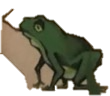 4
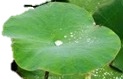 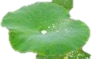 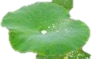 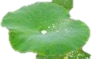 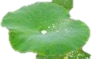 8
1
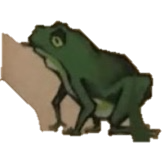 9
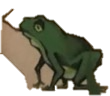 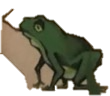 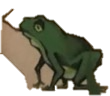 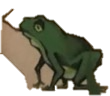 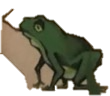 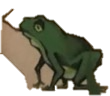 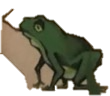 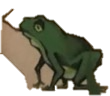 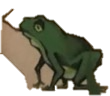 1
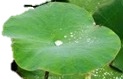 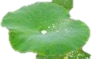 1
8
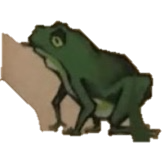 9
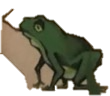 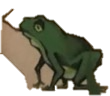 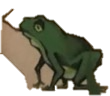 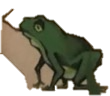 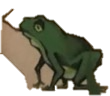 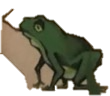 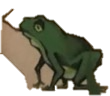 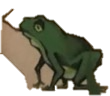 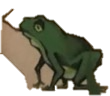 8
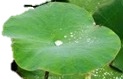 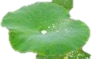 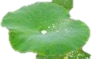 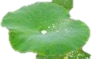 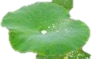 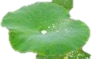 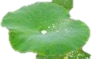 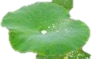 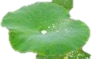 4
5
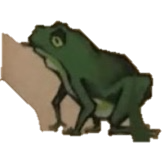 9
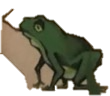 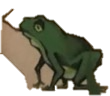 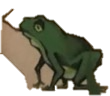 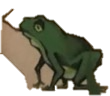 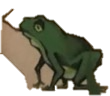 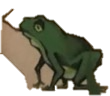 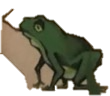 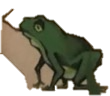 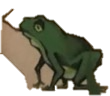 5
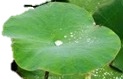 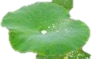 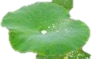 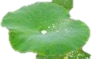 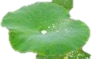 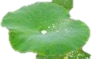 6
3
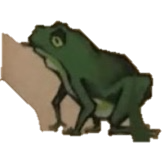 9
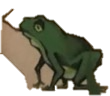 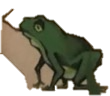 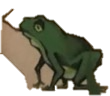 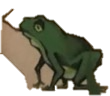 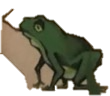 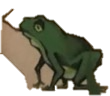 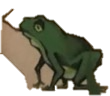 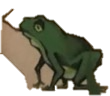 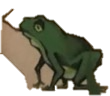 3
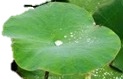 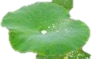 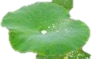 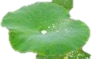 7
2
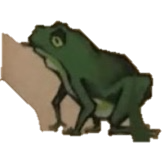 9
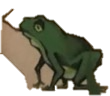 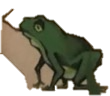 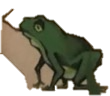 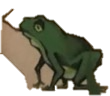 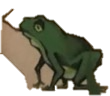 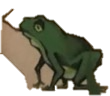 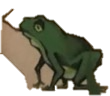 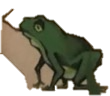 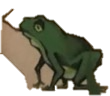 2
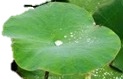 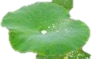 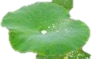 3
6
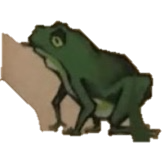 9
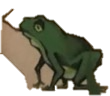 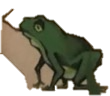 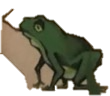 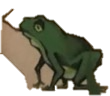 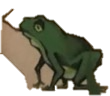 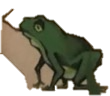 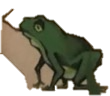 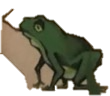 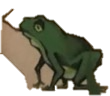 6
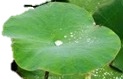 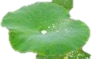 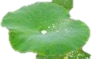 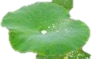 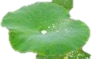 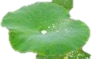 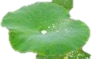 9
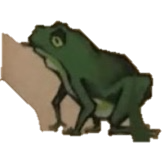 9
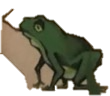 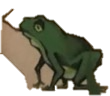 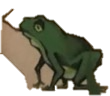 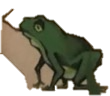 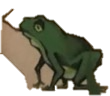 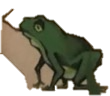 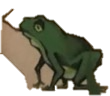 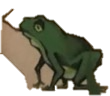 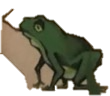 9
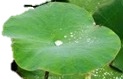 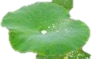 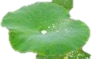 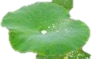 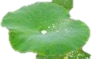 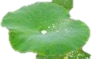 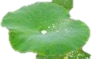 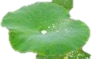 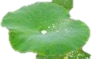 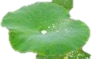 Etape 2 : correspondance terme à terme sans tracé. 

   Comptage dénombrement de chaque collection par apparitions successives.
Compléter la colonne de gauche en écrivant les quantités dénombrées.
Imaginer les correspondances terme à terme.
Vérifier en traçant les correspondances.
2
7
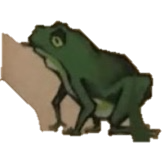 9
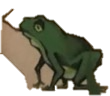 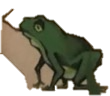 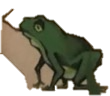 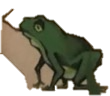 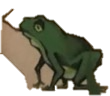 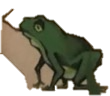 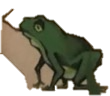 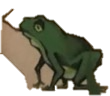 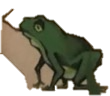 7
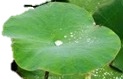 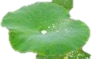 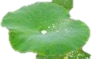 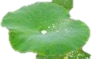 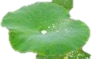 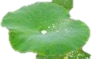 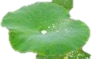 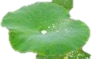 1
8
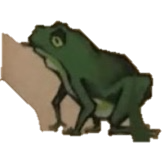 9
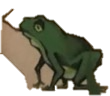 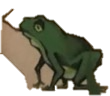 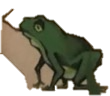 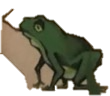 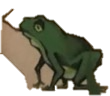 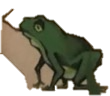 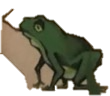 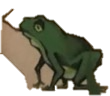 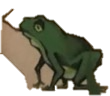 8
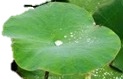 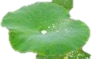 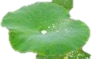 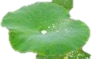 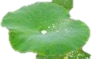 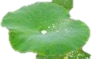 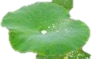 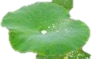 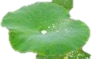 6
3
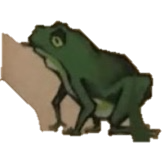 9
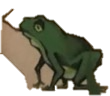 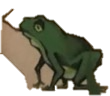 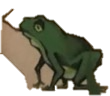 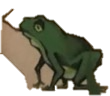 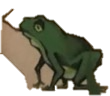 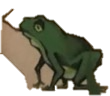 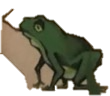 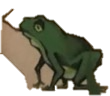 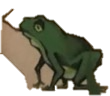 3
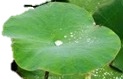 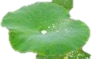 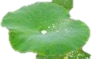 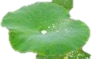 4
5
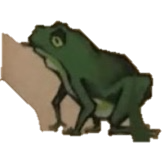 9
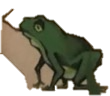 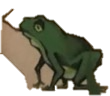 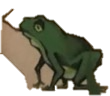 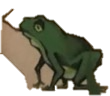 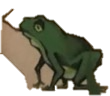 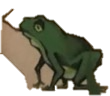 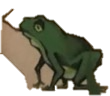 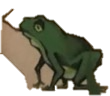 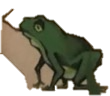 5
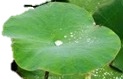 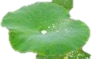 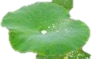 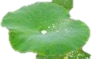 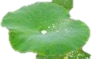 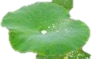 3
6
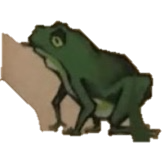 9
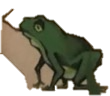 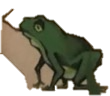 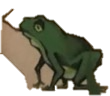 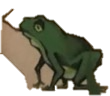 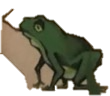 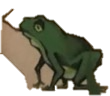 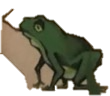 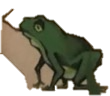 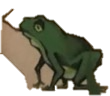 6
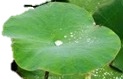 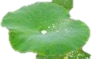 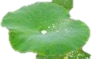 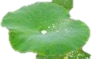 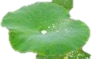 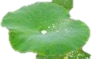 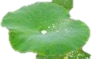 9
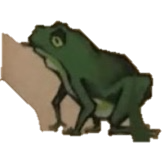 9
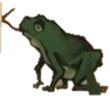 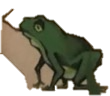 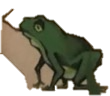 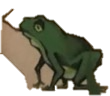 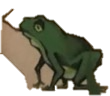 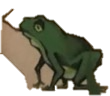 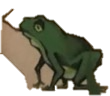 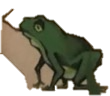 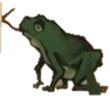 0
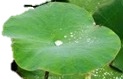 5
4
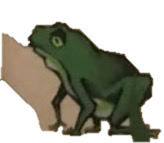 9
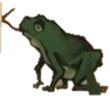 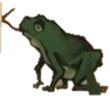 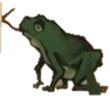 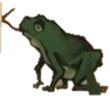 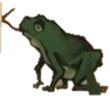 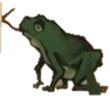 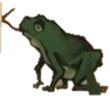 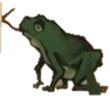 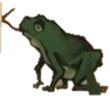 4
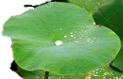 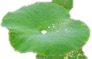 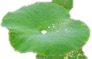 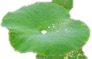 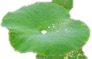 9
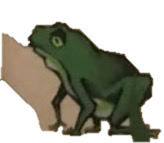 9
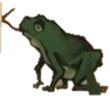 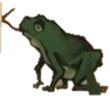 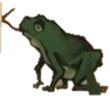 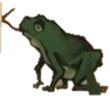 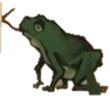 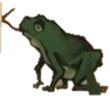 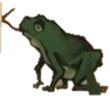 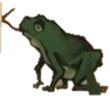 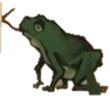 9
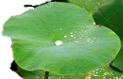 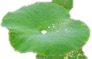 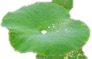 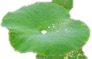 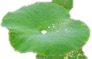 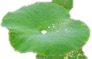 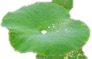 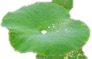 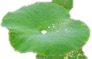 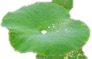 7
2
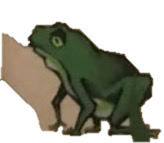 9
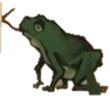 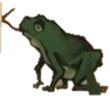 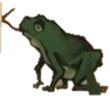 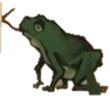 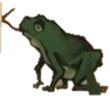 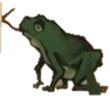 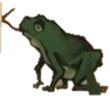 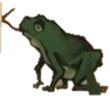 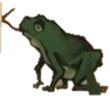 2
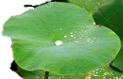 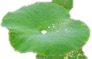 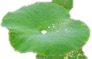 8
1
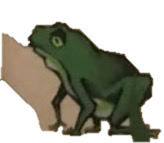 9
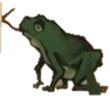 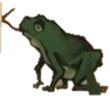 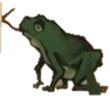 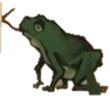 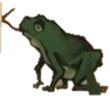 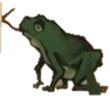 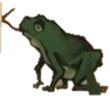 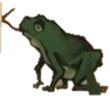 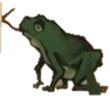 1
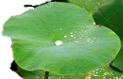 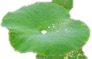 Etape 3 : écouter et interpréter le comptage-dénombrement.
ATTENTION, NE DEVOILER QU’A LA FIN DE LA DIAPOSITIVE.
   Sans manipulation informatique: dénombrer la quantité de salades (6) et l’écrire dans la case correspondante.
Sans manipulation informatique :  dénombrer la quantité de trous (indiquées dans la zone de notes) et l’écrire dans la case correspondante.
Prévoir combien il manque de trous pour planter les salades en faisant formuler : « il en manque 2 parce que 6 c’est d’abord 4 et encore 2 ».
Vérifier en révélant les situations.
2
7
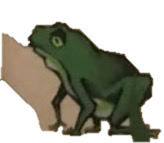 9
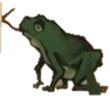 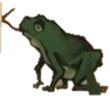 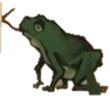 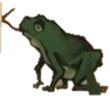 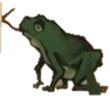 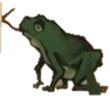 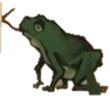 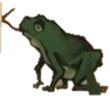 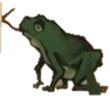 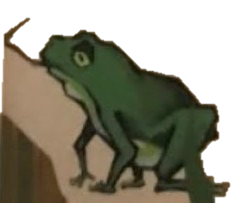 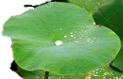 7
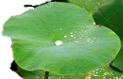 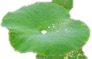 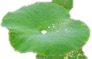 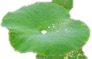 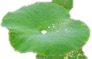 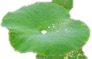 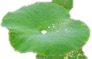 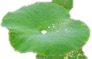 [Speaker Notes: 9/7]
3
6
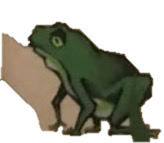 9
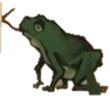 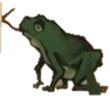 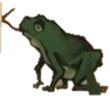 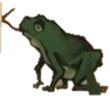 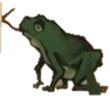 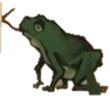 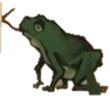 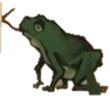 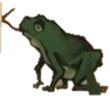 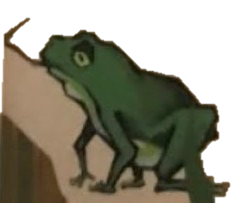 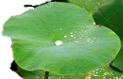 6
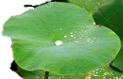 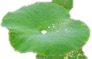 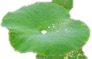 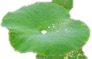 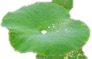 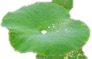 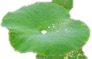 [Speaker Notes: 9/6]
8
1
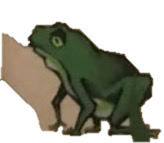 9
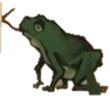 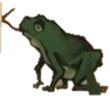 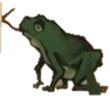 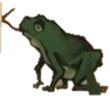 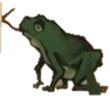 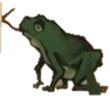 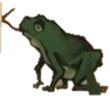 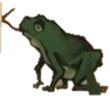 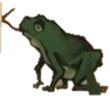 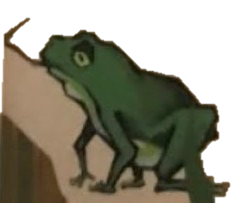 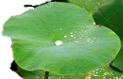 1
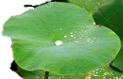 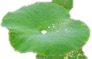 [Speaker Notes: 9/1]
4
5
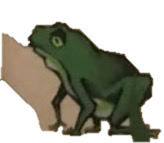 9
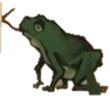 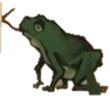 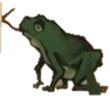 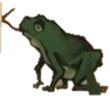 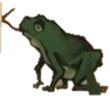 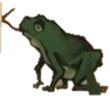 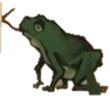 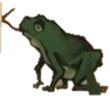 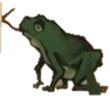 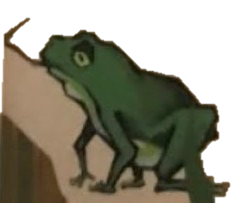 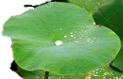 5
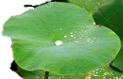 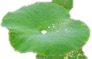 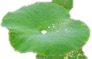 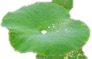 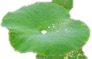 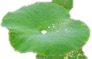 [Speaker Notes: 9/5]
9
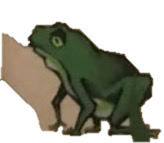 9
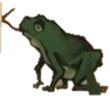 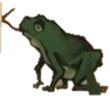 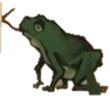 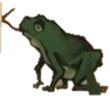 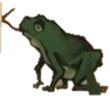 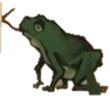 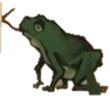 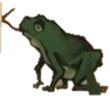 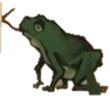 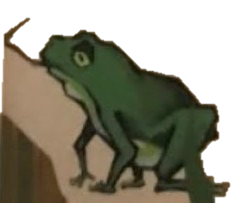 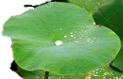 0
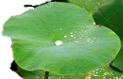 [Speaker Notes: 9/0]
9
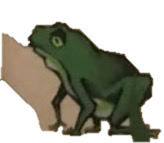 9
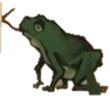 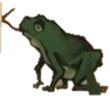 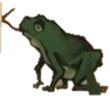 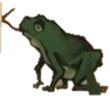 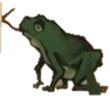 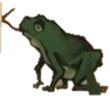 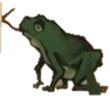 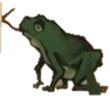 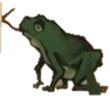 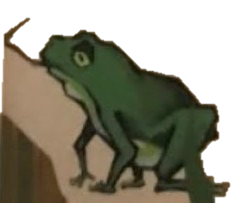 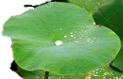 9
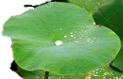 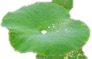 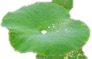 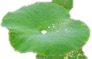 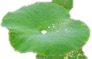 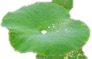 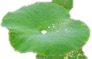 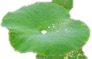 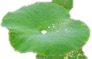 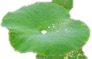 [Speaker Notes: 9/9]
5
4
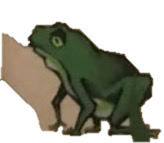 9
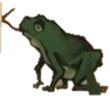 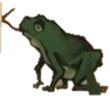 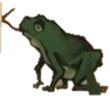 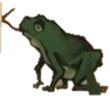 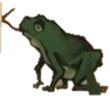 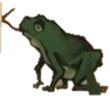 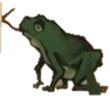 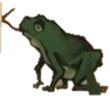 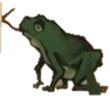 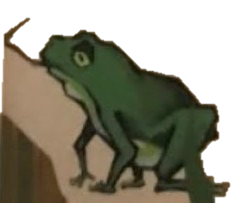 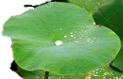 4
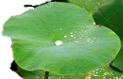 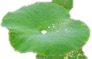 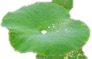 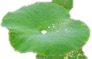 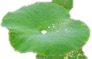 [Speaker Notes: 9/4]
1
8
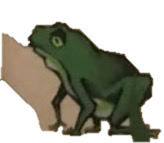 9
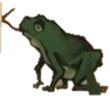 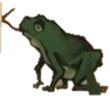 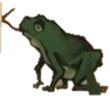 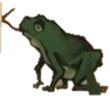 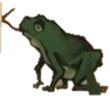 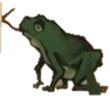 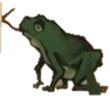 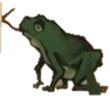 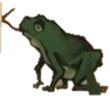 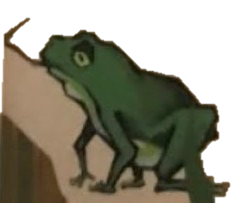 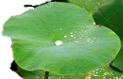 8
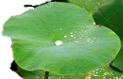 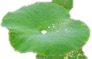 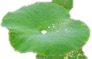 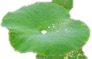 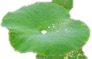 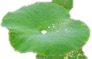 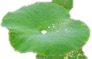 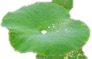 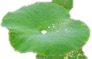 [Speaker Notes: 9/8]
6
3
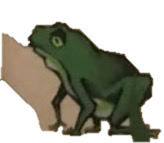 9
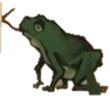 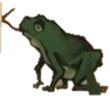 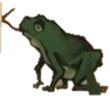 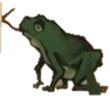 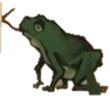 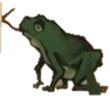 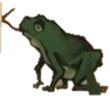 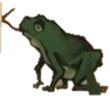 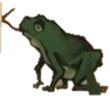 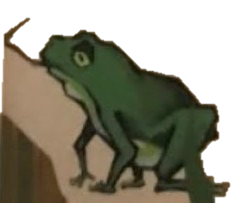 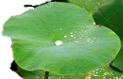 3
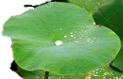 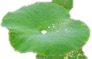 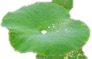 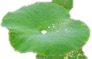 [Speaker Notes: 9/3]
7
2
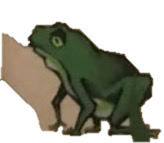 9
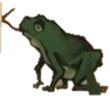 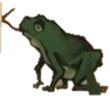 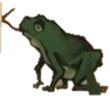 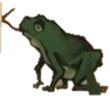 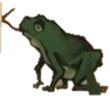 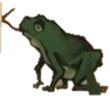 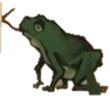 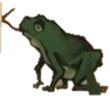 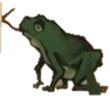 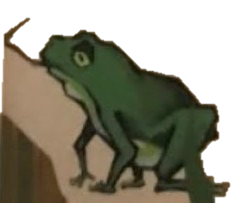 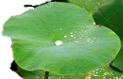 2
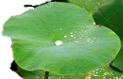 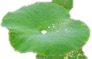 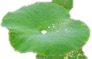 [Speaker Notes: 9/2]